The Struggle With PRIDE
Is it your struggle?
So what do people have Good Pride in?
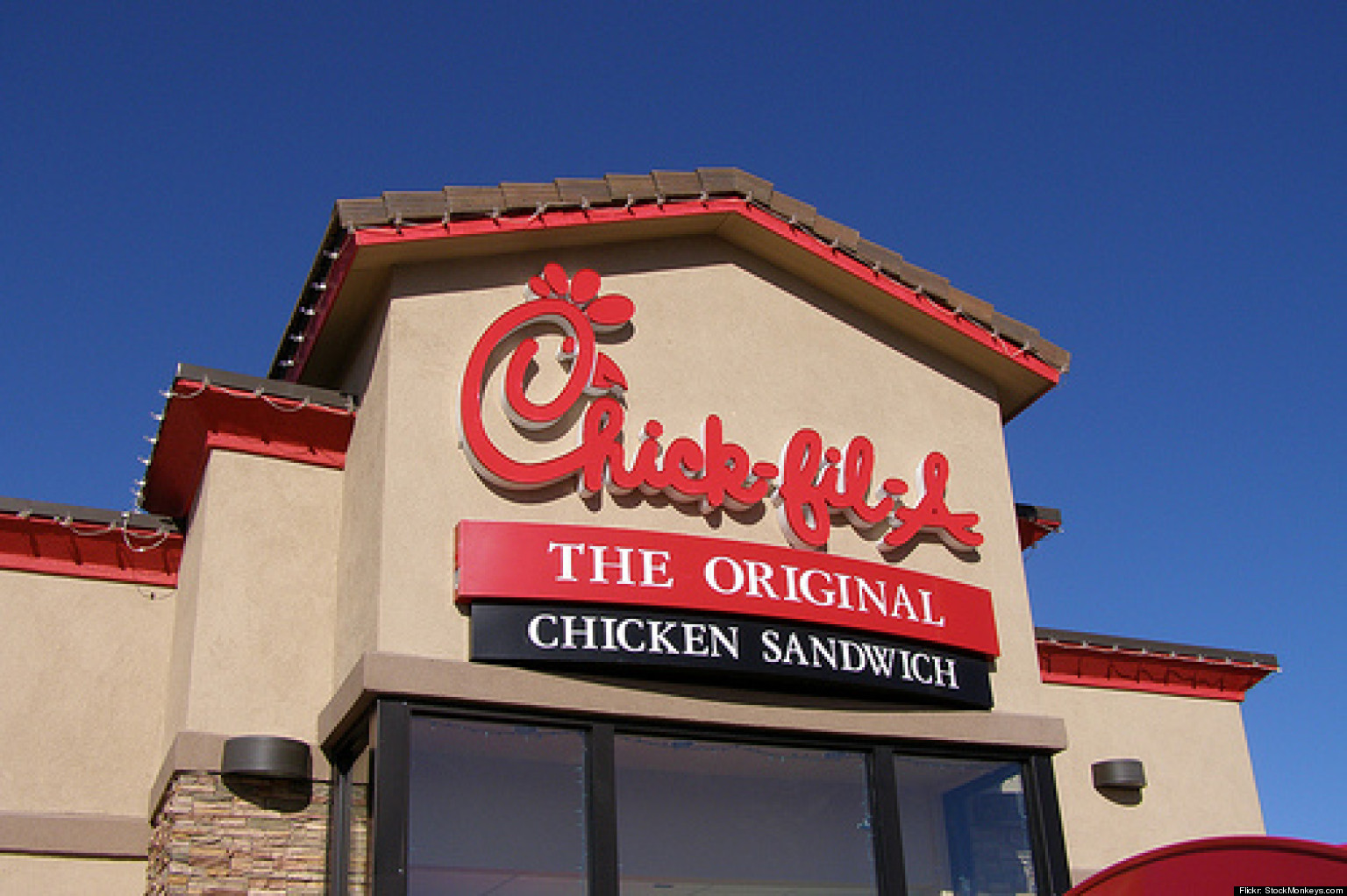 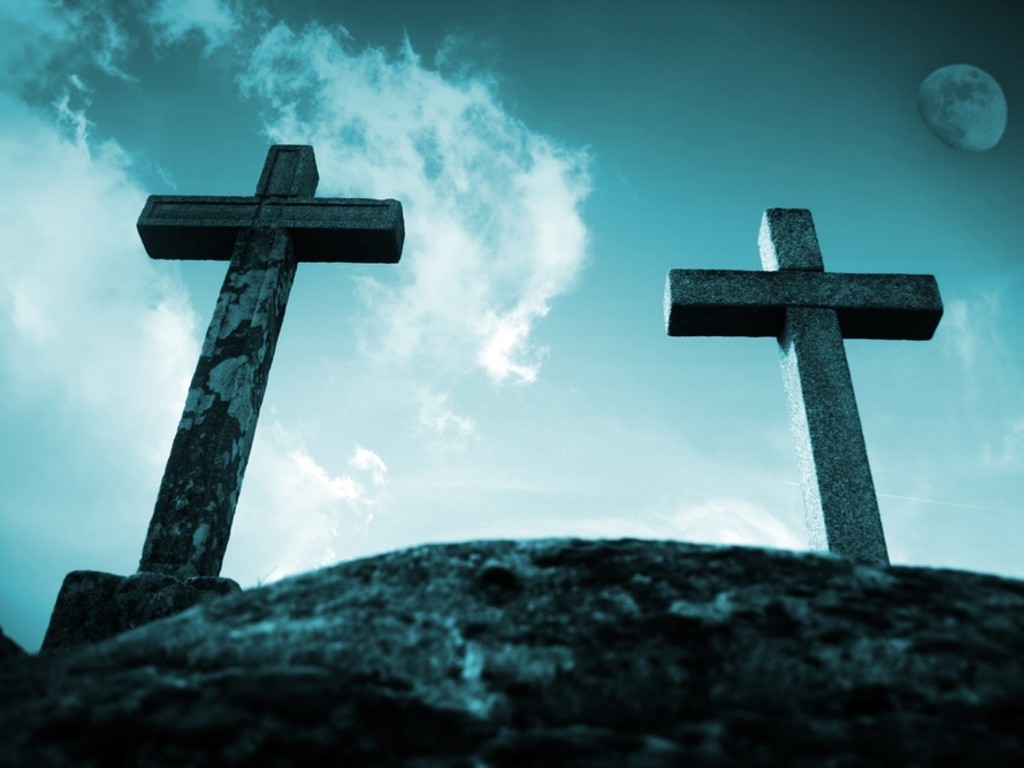 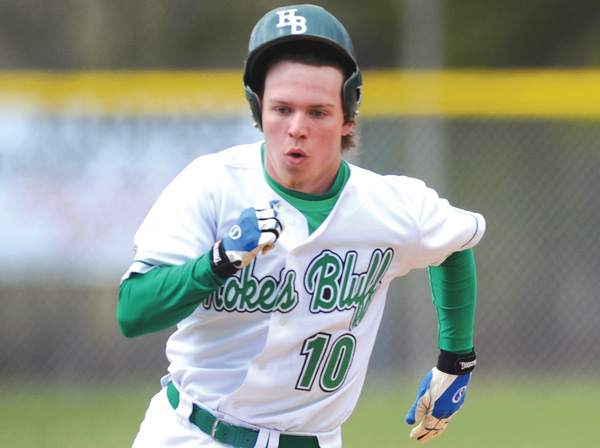 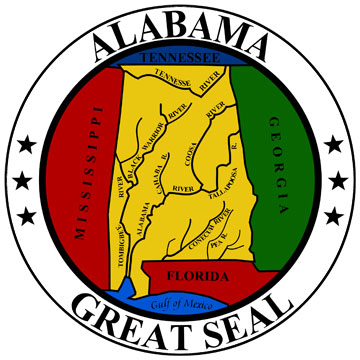 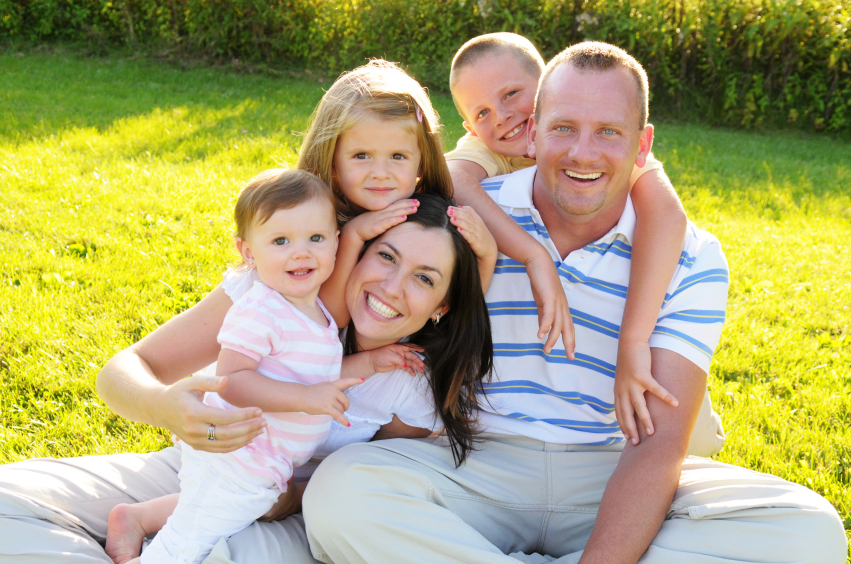 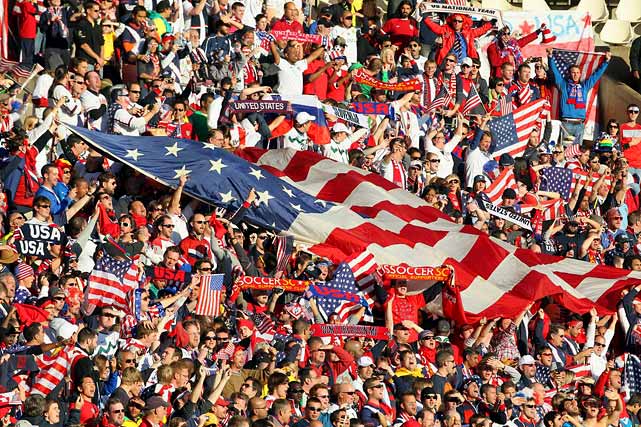 But then there is the Negative Side
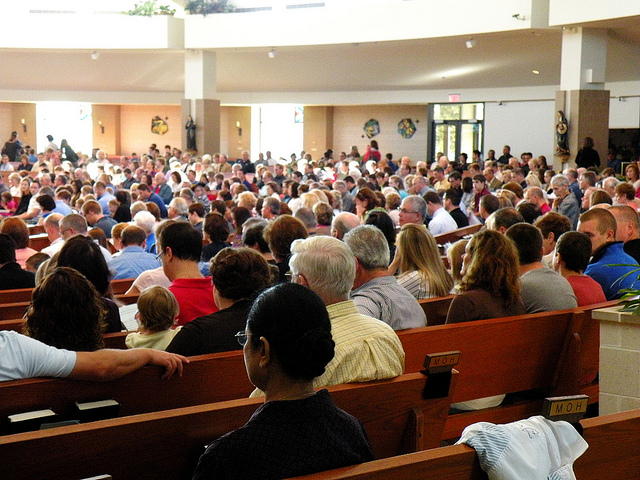 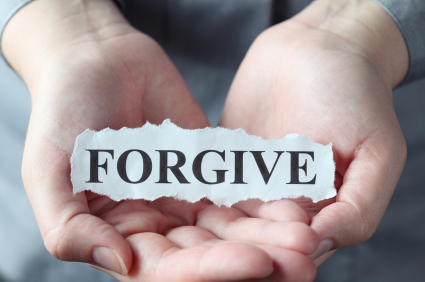 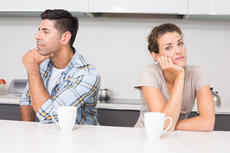 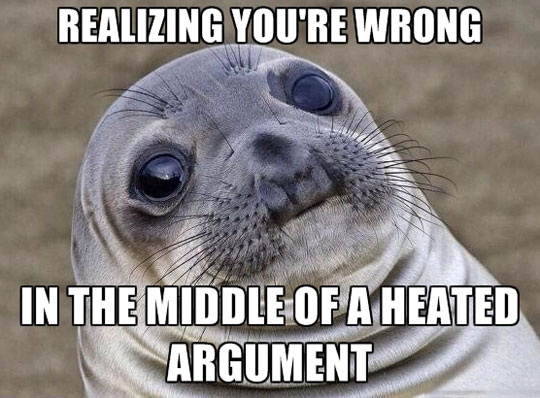 Verses we have all read
Proverbs 11:2
2 When pride comes, then comes shame;But with the humble is wisdom.
Proverbs 13:10
By pride comes nothing but strife, But with the well-advised is wisdom.
Proverbs 16:18
Pride goes before destruction, And a haughty spirit before a fall.
Proverbs 29:23
A man’s pride will bring him low, But the humble in spirit will retain honor
MARK 7
14 When He had called all the multitude to Himself, He said to them, “Hear Me, everyone, and understand: 15 There is nothing that enters a man from outside which can defile him; but the things which come out of him, those are the things that defile a man. 16 If anyone has ears to hear, let him hear!”[f]
17 When He had entered a house away from the crowd, His disciples asked Him concerning the parable. 18 So He said to them, “Are you thus without understanding also? Do you not perceive that whatever enters a man from outside cannot defile him, 19 because it does not enter his heart but his stomach, and is eliminated, thus purifying all foods?”[g] 20 And He said, “What comes out of a man, that defiles a man. 21 For from within, out of the heart of men, proceed evil thoughts, adulteries, fornications, murders, 22 thefts, covetousness, wickedness, deceit, lewdness, an evil eye, blasphemy, pride, foolishness. 23 All these evil things come from within and defile a man.”
1 Timothy 3
3 This is a faithful saying: If a man desires the position of a bishop, he desires a good work. 2 A bishop then must be blameless, the husband of one wife, temperate, sober-minded, of good behavior, hospitable, able to teach; 3 not given to wine, not violent, not greedy for money, but gentle, not quarrelsome, not covetous; 4 one who rules his own house well, having his children in submission with all reverence 5 (for if a man does not know how to rule his own house, how will he take care of the church of God?); 6 not a novice, lest being puffed up with pride he fall into the same condemnation as the devil. 7 Moreover he must have a good testimony among those who are outside, lest he fall into reproach and the snare of the devil.
JAMES 4
4 Where do wars and fights come from among you? Do they not come from your desires for pleasure that war in your members? 2 You lust and do not have. You murder and covet and cannot obtain. You fight and war. Yet you do not have because you do not ask. 3 You ask and do not receive, because you ask amiss, that you may spend it on your pleasures. 4 Adulterers and adulteresses! Do you not know that friendship with the world is enmity with God? Whoever therefore wants to be a friend of the world makes himself an enemy of God. 5 Or do you think that the Scripture says in vain, “The Spirit who dwells in us yearns jealously”?
6 But He gives more grace. Therefore He says:
“God resists the proud,But gives grace to the humble.”
7 Therefore submit to God. Resist the devil and he will flee from you. 8 Draw near to God and He will draw near to you. Cleanse your hands, you sinners; and purify your hearts, you double-minded. 9 Lament and mourn and weep! Let your laughter be turned to mourning and your joy to gloom. 10 Humble yourselves in the sight of the Lord, and He will lift you up.